Computer Aided Facility Management (CAFM) An Overview for FM’s
by
Corey Lee Wilson 
of
CLW Enterprises
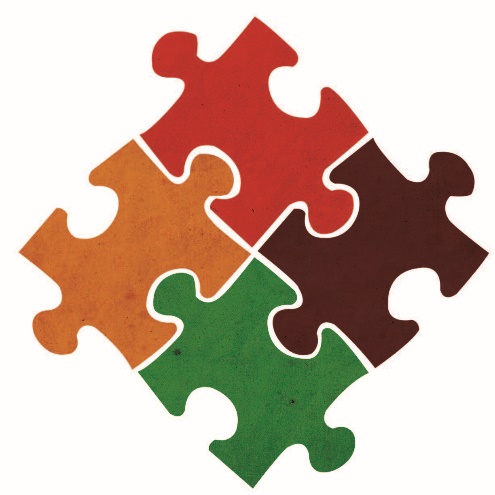 8/4/2019
CLW ENTERPRISES
1
What is Computer Aided Facility Management (CAFM)
CAFM is the support of facility management by information technology and also known as Computer Maintenance Management Systems (CMMS).

These programs are utilized by FM organizations to record, manage and communicate their day-to-day operations.

They provide reports used in managing the organization's resources, preparing facilities metrics to use in evaluating the effectiveness of the current operations, and for making organizational and personnel decisions.
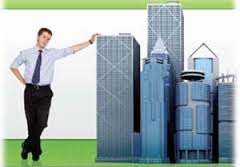 8/4/2019
CLW ENTERPRISES
2
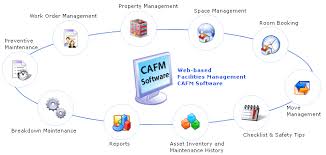 Space Management 
Strategic Planning 
Asset Management 
Real Estate Portfolio 
Move Management  
Project Management 
Facility Maintenance 
Sustainability
Essential Components 
of a CAFM System
8/4/2019
CLW ENTERPRISES
3
Gross, rentable, usable, and assignable areas by space, floor, building and site 

Space types 

Space standards 

Building codes 

Building addresses 

Employee contact and location information
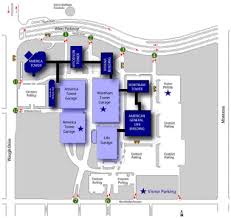 Space Management
Comprehensive system for centralizing and storing real-time information about the building(s) and space to be managed along with the groups and people that occupy them.  

Typical attributes are the following:
8/4/2019
CLW ENTERPRISES
4
Align real estate and facilities plans with business operations by analyzing space requirements and forecasting future needs. 

Create multiple "what if” scenarios and interactive stacking plans to uncover opportunities for savings. 

Gather and forecast space needs by growth criteria (headcount, staff detail, area, percentage growth) 

Run reports on space and occupancy projections
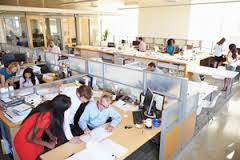 Strategic Planning
A CAFM system can provide  tools to anticipate changes in the  business climate such as global expansions, workforce reductions and/or contract workers. 

Typical benefits are the following:
8/4/2019
CLW ENTERPRISES
5
Track and locate on floor plans corporate assets such as furniture, equipment, computers, life safety systems, and building systems 

Track asset depreciation for financial reporting and compliance 

Track ownership and product information such as serial numbers and installation dates 

Track building equipment and any user required assets 

Interface with barcode system
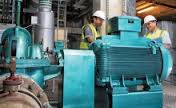 Asset Management
Track multiple classes of assets like vehicles, office equipment, furniture, and MEP systems. These assets can be linked to CAD symbols on floor plans for location, scanned by PDA’s with access to product information. 

Typical functions are the following:
8/4/2019
CLW ENTERPRISES
6
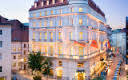 Reducing real estate costs by analyzing financial data and portfolio performance  
Analyze historical costs and portfolio trends 
Integrate with space and occupancy information for detailed metrics  
Centralize all properties in your portfolio for management of property and alignment with organizational needs 
Track lease and financial terms, transactions, and monitor key events such as expiration and renewal dates.
Real Estate Portfolio
A way to view properties, square footage and other building 
information within an organization, giving management the tools and resources to make decisions and 
reduce costs. 

Typical uses are the following:
8/4/2019
CLW ENTERPRISES
7
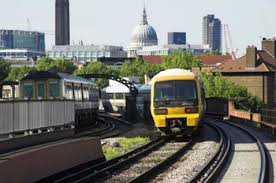 Avoid unnecessary moves and costly reconfiguration projects service 
Get detailed and accurate move requirements with move request forms 
Configurable move workflow supports consistent, efficient move processes 
Analyze churn by department or building to identify areas for improvement 
Provide web-based access for move planners, liaisons, internal customers and service providers
Move Management
Move of one or more employees within an organization as well as 
co-locating a cross-functional group or reorganizing an entire location, while maintaining a reduction of 
move costs and delivering better customer service. 

Typical benefits are the following:
8/4/2019
CLW ENTERPRISES
8
Monitor and status budgets and schedules across multiple projects and locations 
Centralize project requirements from internal customer requests, facilities assessments and capital planning 
Manage and align project estimates and approvals 
Communicate project schedules and costs 
Standardize processes by configuring forms, views and notifications 
Maintain a database of approved vendors and track vendor performance
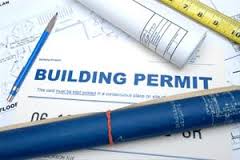 Project Management
Stay on time and budget and provide complete visibility into status with managers, internal customers and other team members. Access budgets and schedules of any number of jobs across multiple locations. 

Typical deliverables are the following:
8/4/2019
CLW ENTERPRISES
9
Coordinate supervisors, technicians, workshops and outside vendors to complete facilities maintenance tasks 
Track and report critical data associated with service requests, such as repair costs, response time, and work history. 
Provide self-service request forms and work order status views for customers. 
Stay up to date, even while out of the office, on the progress of maintenance requests. 
Create an automated preventive maintenance scheduling system to extend the life of equipment 
Run reports on various vendors and equipment to analyze costs
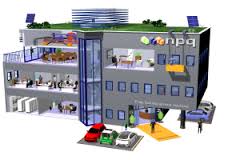 Facility Maintenance
Service requests and work orders are forwarded to the appropriate facilities staff for approval, assigned to technicians or vendors, and closed out automatically. These are often accessed from a PDA. 

Typical attributes are the following:
8/4/2019
CLW ENTERPRISES
10
Analyze building environmental impacts (energy, water, greenhouse gas emissions, recycling, waste and others) 
Integrate with EPA's Automated Benchmarking System to calculate buildings' Energy Star ratings, carbon footprint and more 
Forecast sustainability projects' financial impacts (net present value, internal rate of return, ROI, payback period) and environmental impacts 
Manage building assessments and certifications using rating systems like LEED and Green Globes 
Engage occupants and management with enterprise access to sustainability information
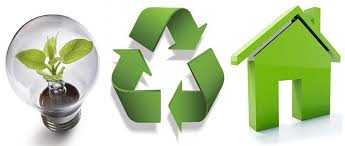 Sustainability
Bring environmental and financial impacts into balance. Manage critical information on energy performance or water usage, and sustainability projects like energy retrofits, zero net energy requirements and LEED certification. 

Typical benefits are the following:
8/4/2019
CLW ENTERPRISES
11
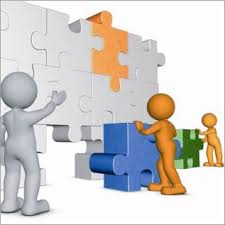 Needs  Analysis  and Report: Data requirements, access and flow, plus  training requirements 

System Design:  Solutions and standards development, software personalization, and procedures guide 

Implementation:  Software installation , data development and/or integration , report production, and user training 

Product Support: Technical support, review and evaluation, and system enhancements
Implementation Plan & Vendor
When an organization decides to implement a 
CAFM or CMMS solution, the selected vendor should conduct a 4 phase process as follows:
8/4/2019
CLW ENTERPRISES
12
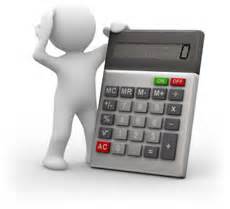 Hardware  Considerations: Workstations  and upgrades, peripherals (printers, plotters, modeling machines, etc.) , servers and associated updates 

Software Choices:  There are dozens of vendors to choose from for all different types and sizes of needs. For a free software evaluation go to http://www.softwareadvice.com for a review of 48 CMMS and CAFM programs.

Training and Service Advice: Contact John Rimer, CFM and President of FM360, an IFMA preferred CMMS consultant, and attend his free online session, Leveraging & Implementing a CMMS to Deliver Value. Please go to his website and e-mail  www.FM360online.com, john@fm360online.com or call 208-953-1360 for more info.
Budget & Costs
Includes annual costs of hardware, software, internal and external service costs, training and supplies, and data entry. To help evaluated these considerations,  consider the follow items:
8/4/2019
CLW ENTERPRISES
13
CLW Enterprises Services
Green Building Facilitator 
LEED AP consulting service for building owners implementing and completing their LEED building certification and re-certification process for new and existing buildings and tenant spaces. 

CALGreen Code, Zero Net Energy, AB758 and AB1103 Compliance
Energy STAR Portfolio Manager efficiency ratings and analysis plus CALGreen Code, Zero Net Energy, AB758 and AB1103 compliance for alterations and renovations to existing facilities.
 
Sustainable Facilities Assessment 
Assess and develop a sustainable facilities practices program/plan that utilizes the most appropriate FM programs and processes for O&M success, sustainability, and improvement for high performance facilities.
 
Contact Info
For more information about the above services provided by CLW Enterprises, please contact Corey Lee Wilson at CLW Enterprises at (951) 415-3002 or email me at CLWEnterprises@att.net or visit my website at www.CLW-Enteprises.com.
Corey Lee  Wilson
(BS Economics, SBE, Member of CMAA, IFMA, DBIA, BIA and a CMAA CCM, LEED AP,  and IFMA FMP)
8/4/2019
CLW ENTERPRISES
14